Institute of Metallurgy and Materials Science of PAS
PHOTOVOLTAIC
LABORATORY
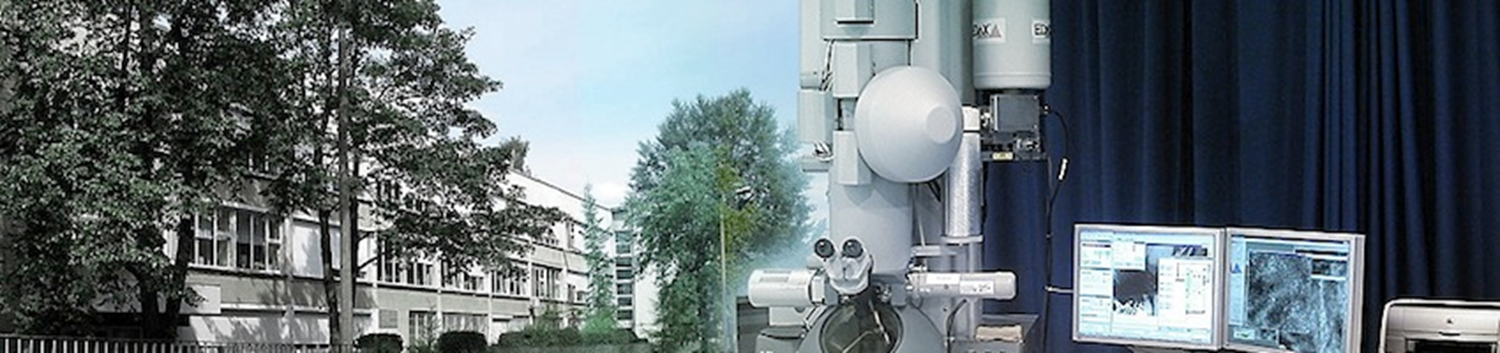 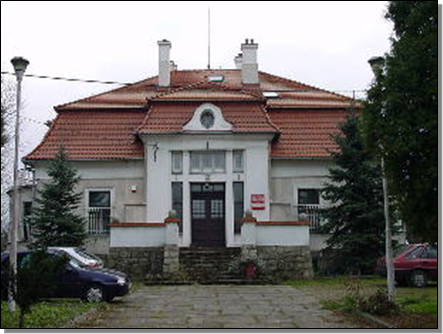 The R&B of crystalline silicon solar cells and photovoltaic modules 

43-340 Kozy, Krakowska 22 Str. 
tel.: (+48 33) 8174 249
e-mail: kazimierz.drabczyk@wp.pl
Institute of Metallurgy and Materials Science of PAS
Head: Prof. Paweł Zięba
Photovoltaic Group:
Prof. Marek Lipiński
Kazimierz Drabczyk, PhD
Grażyna Kulesza – Matlak, PhD
Piotr Panek, PhD
Zbigniew Starowicz, PhD
35 years of experience in a solar cell technology. The first silicon solar cell in Poland (1977)The main areas of research:
Crystalline silicon solar cells technology
Comprehensive characterization of solar cell parameters
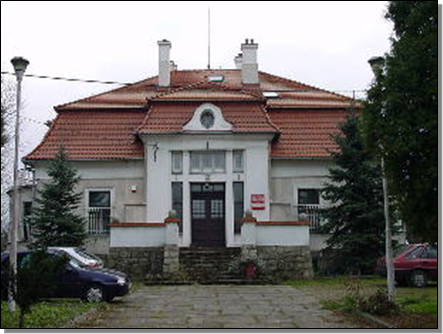 Photovoltaic Laboratory
The R&B of crystalline silicon solar cells and photovoltaic modules 

43-340 Kozy, Krakowska 22 Str. 
tel.: (+48 33) 8174 249
e-mail: kazimierz.drabczyk@wp.pl
Photovoltaic Laboratory – solar cells technology
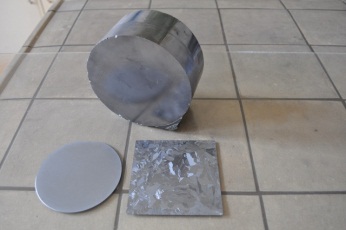 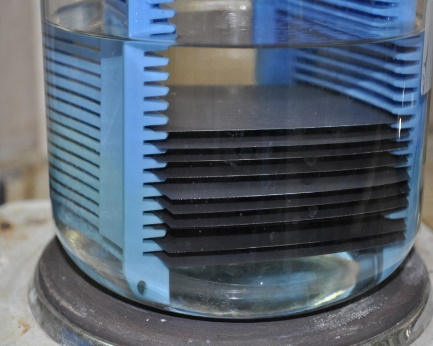 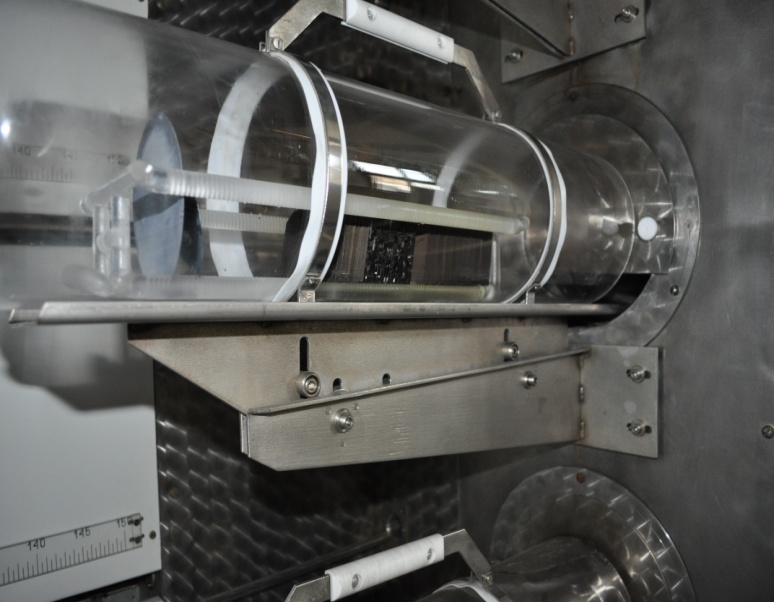 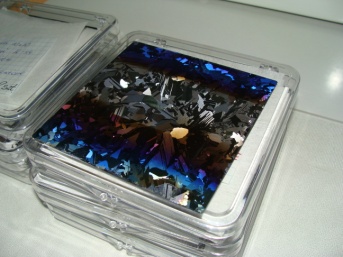 Silicon plates cuting
Chemical treatment
Diffusion, Passivation
ARC
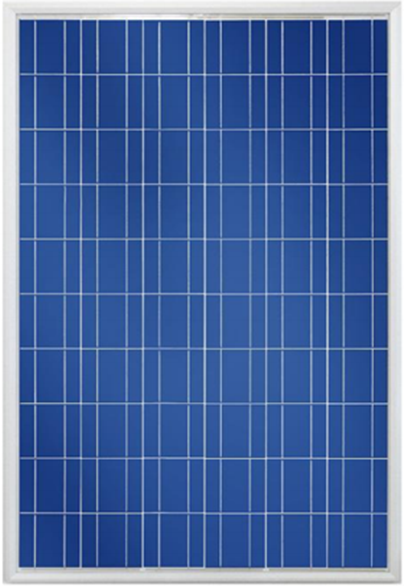 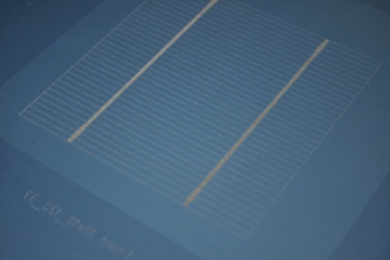 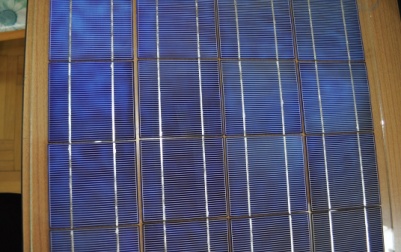 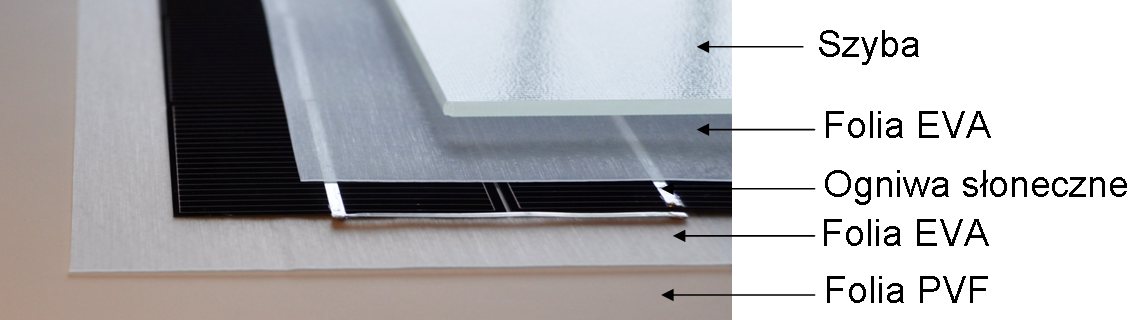 Lamination
Screen printing
Bonding
Photovoltaic Laboratory – solar cells technology
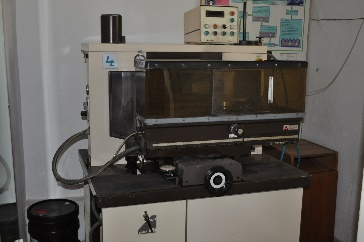 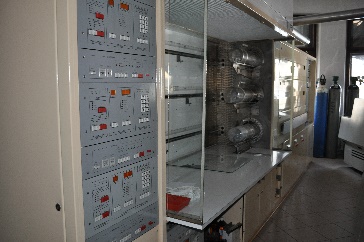 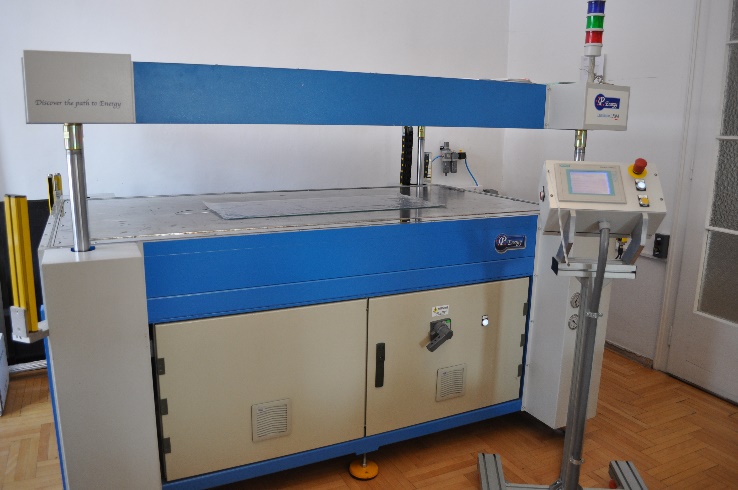 Diffusion, Passivation
Silicon plates cuting
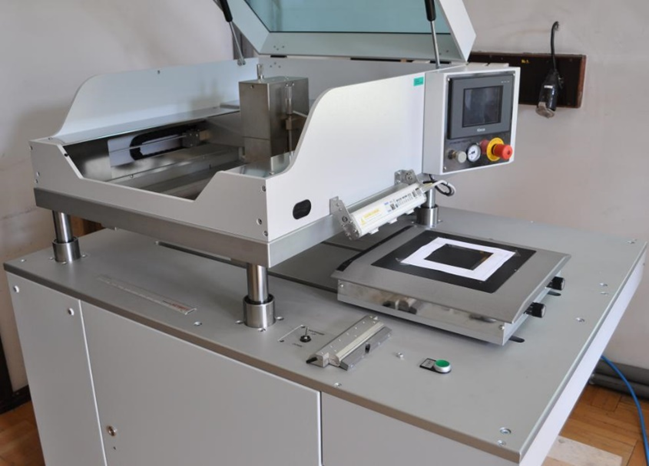 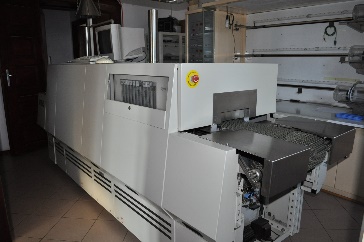 Lamination
Screen printing
Metallization
Photovoltaic Laboratory – Solar simulators
I-V characteristics of solar cells
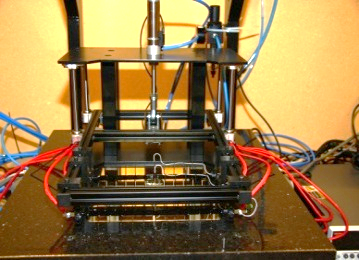 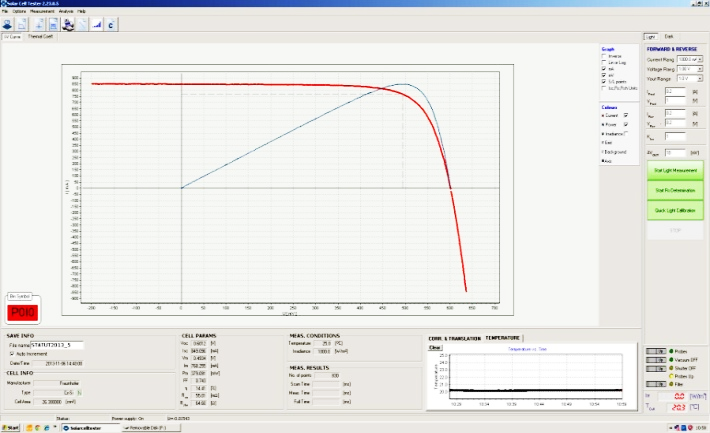 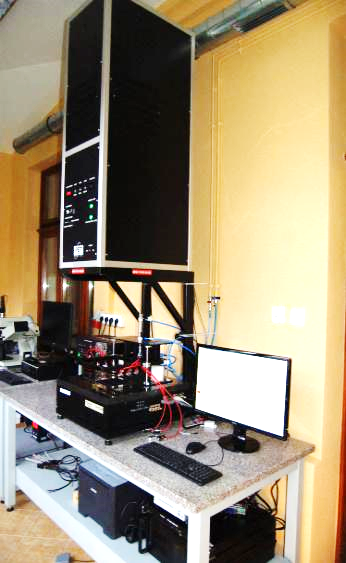 I-V characteristics of solar modules
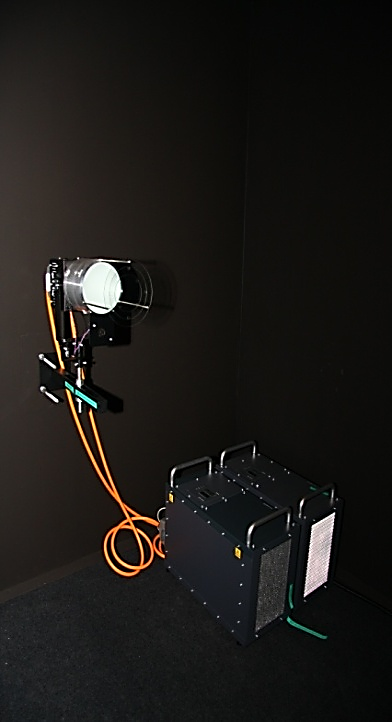 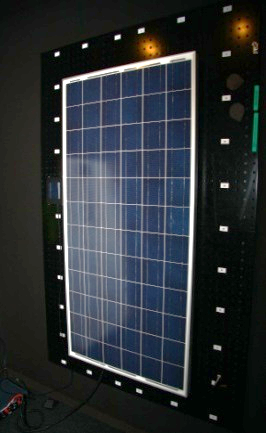 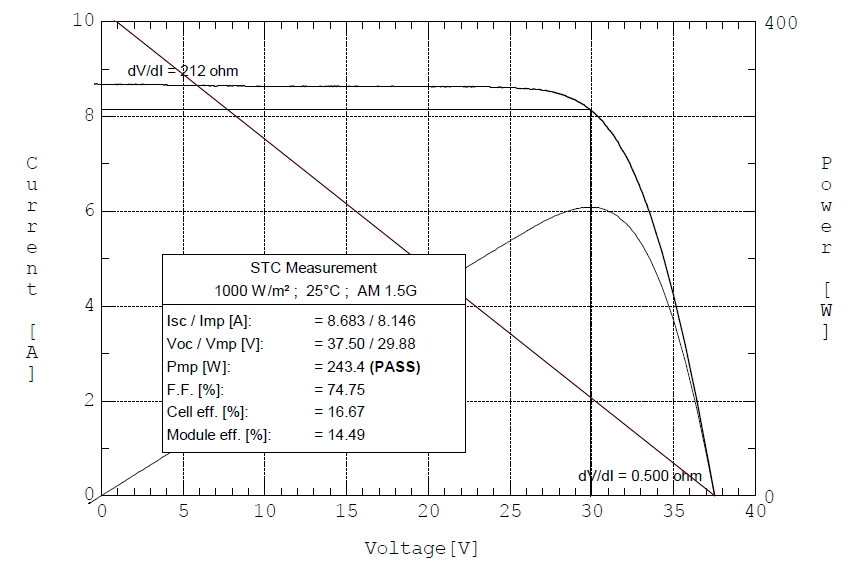 Photovoltaic Laboratory – Electroluminescence
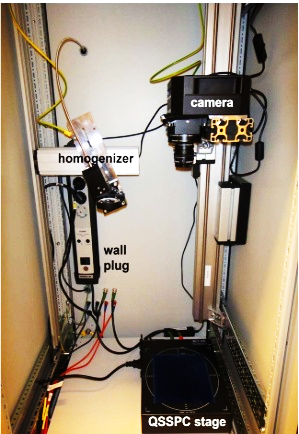 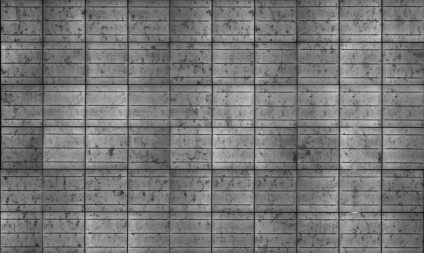 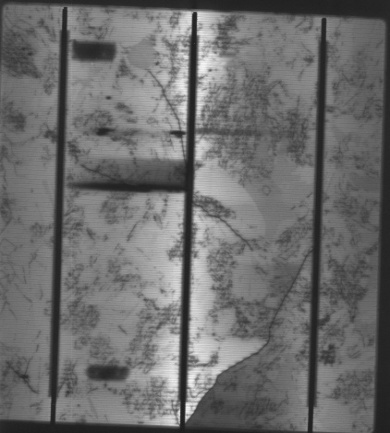 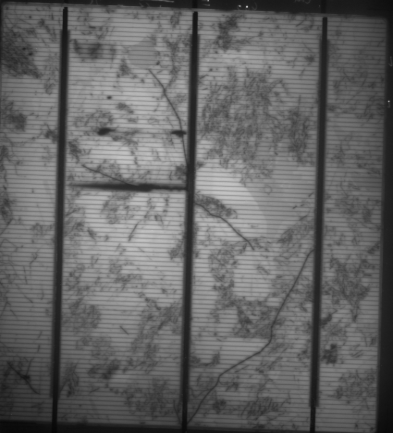 Photovoltaic Laboratory – Spectrofotometery
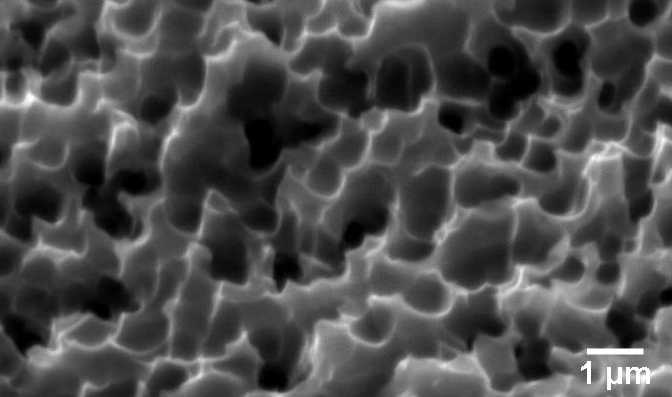 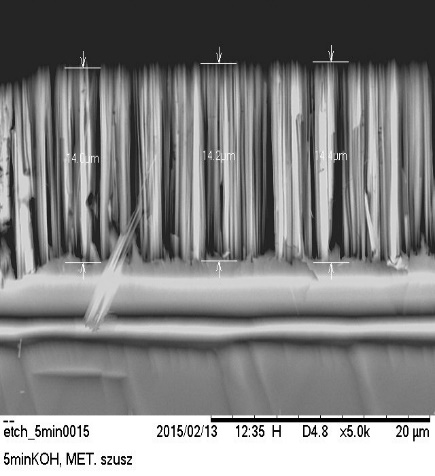 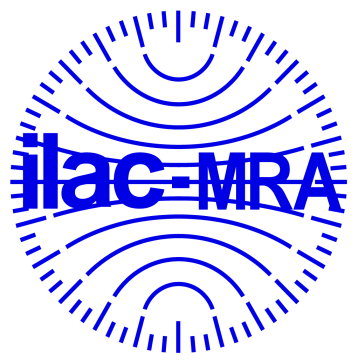 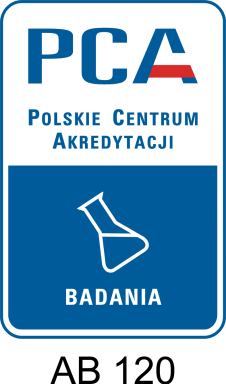 Reflection, transmission, absorption
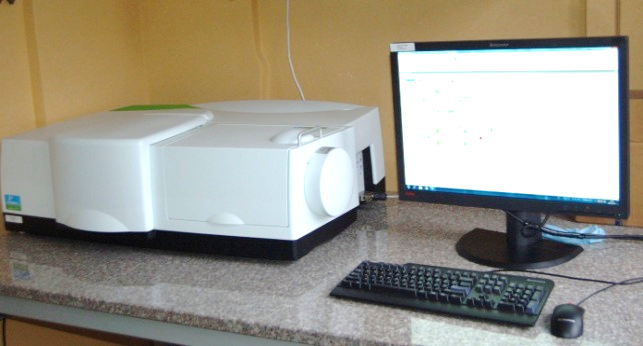 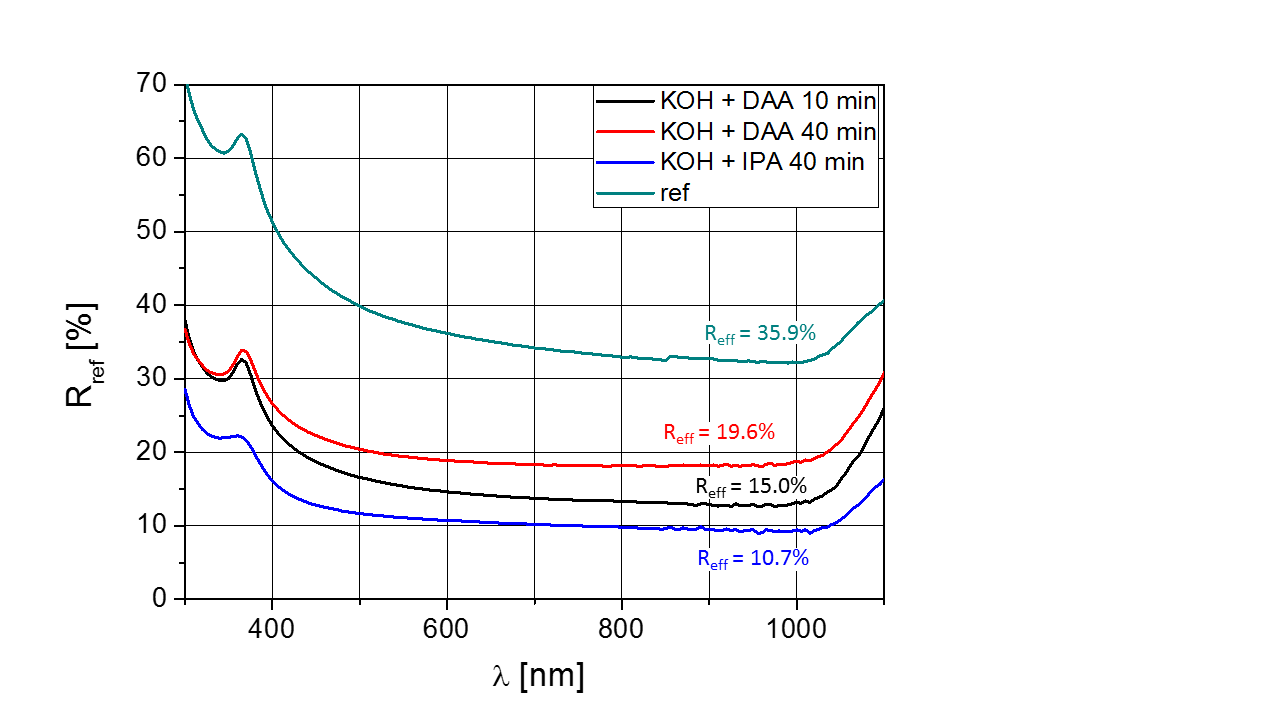 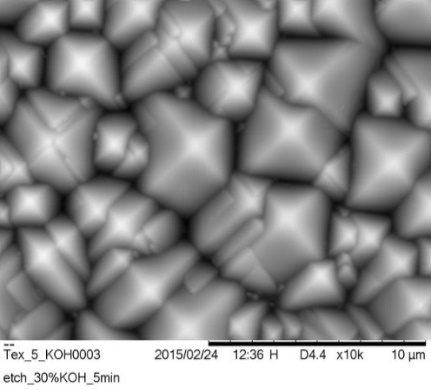 5 µm
Photovoltaic Laboratory – solar cells diagnostic
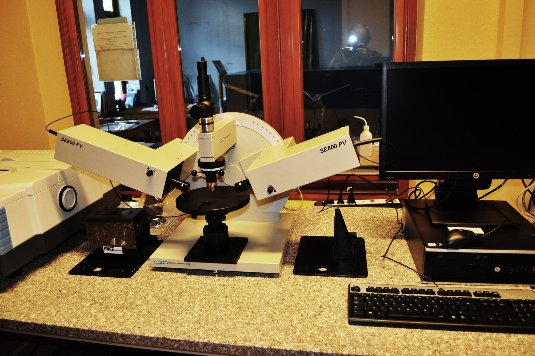 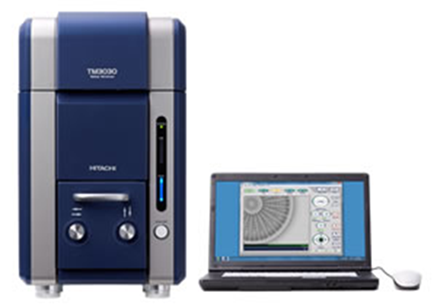 SEM
Elipsometry
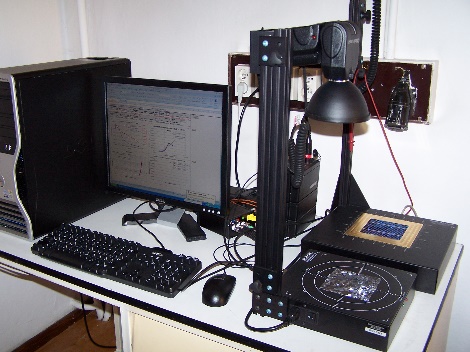 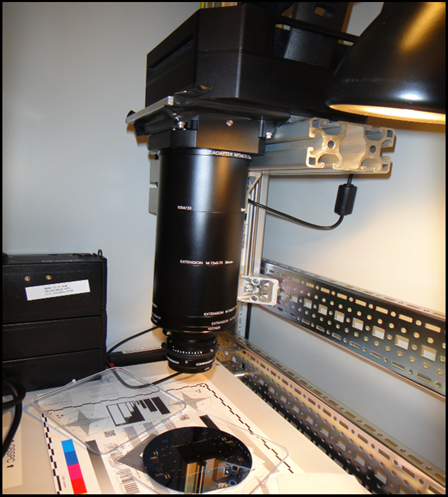 PL - EL
Quasi state lifetime
Photovoltaic Laboratory – Projects
INDUSTRIAL COOPERATION
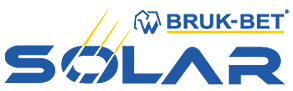 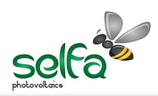 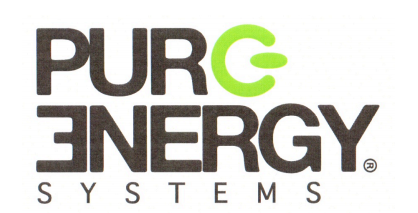 PROJECTS
1. „Fotowoltaiczne nadwozie samochodowe izotermiczne i chlodnicze"
2. „Innowacyjne elastyczne pokrycie fotowoltaiczne"




Projekty realizowane w ramach wspólnego przedsięwzięcia 
Narodowego Centrum Badań i Rozwoju oraz Narodowego Funduszu Ochrony Środowiska i Gospodarki Wodnej 
„GEKON - Generator Koncepcji Ekologicznych", 2015-2017, 
kierownik zadania IMIM PAN: Prof. P. Zięba, główny wykonawca Dr inż. K. Drabczyk
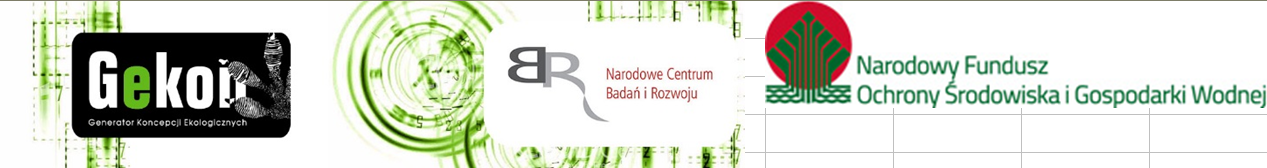 3. In-line processing of n+/p and p/p+ junction systems for cheap photovoltaic module production 
(for years 2014 – 2016)
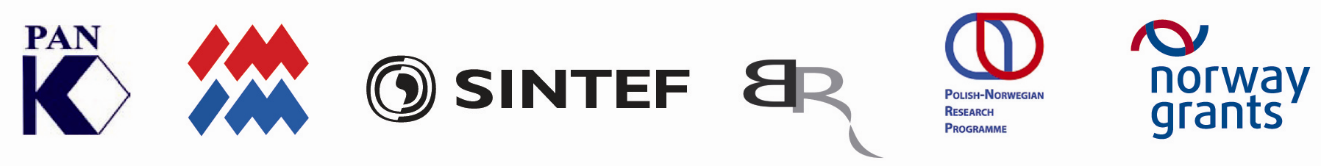